コンビニに負けないケーキ屋さんになるには
01,はじめに

02,研究の手順

03,アンケートからわかったこと

04,食べ比べてわかったこと

05,まとめ
理由その①
コンビニスイーツの需要が高まるにつれて
ケーキ屋さん需要が少なくなる懸念
↓
生き残るためには
理由その②
消費者はどんな理由でコンビニスイーツを選ぶのか
コンビニスイーツの人気の理由を知る
↓
コンビニスイーツに対抗できるケーキ屋さんになるには
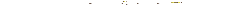 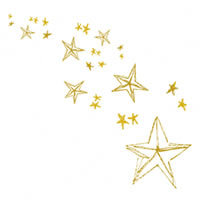 目的
将来パティシエになりたいと考えている
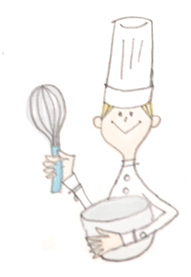 ↓
長い間愛されるスイーツを作るためにはどうすればいいか知る
01,はじめに

02,研究の手順

03,アンケートからわかったこと

04,食べ比べてわかったこと

05,まとめ
02 | 研究の手順
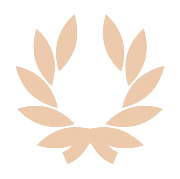 1
臼杵高校生251人にアンケートを取る
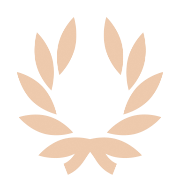 コンビスイーツとケーキ屋さんのスイーツの食べ比べ
2
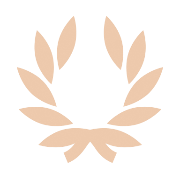 3
書籍「パティシエになるには」
01,はじめに

02,研究の手順

03,アンケートから分かったこと

04,食べ比べてわかったこと

05,まとめ
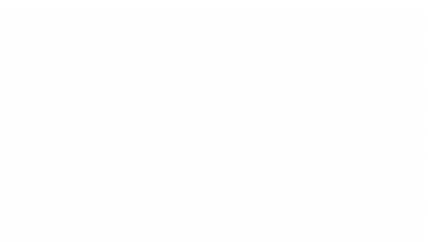 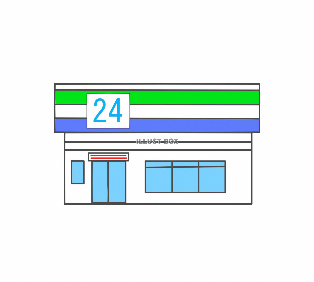 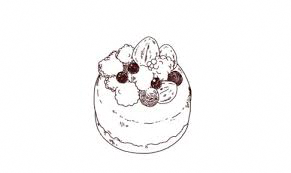 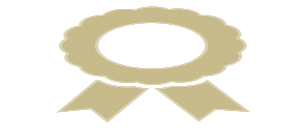 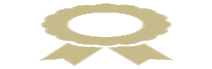 Convenience
store
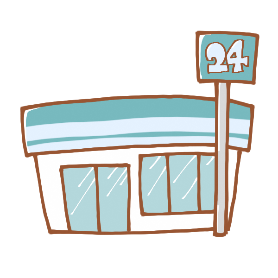 スイーツをより身近に感じさせてくれる存在
Cake
shop
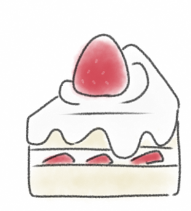 昔からの習慣や文化を継承していくために大切な存在
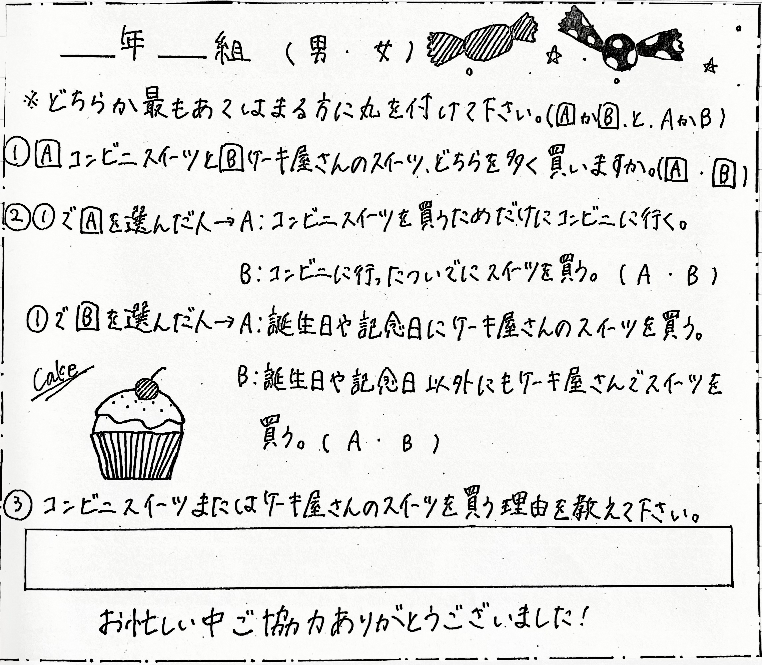 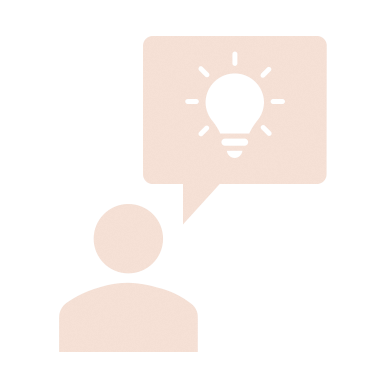 アンケートで明らかにしたいこと…
・コンビニのスイーツとケーキ屋さんのスイーツ、　　　　人気なのはどちらか
・コンビニのスイーツまたはケーキ屋さんのスイーツを買う理由
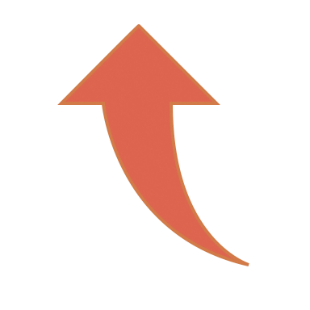 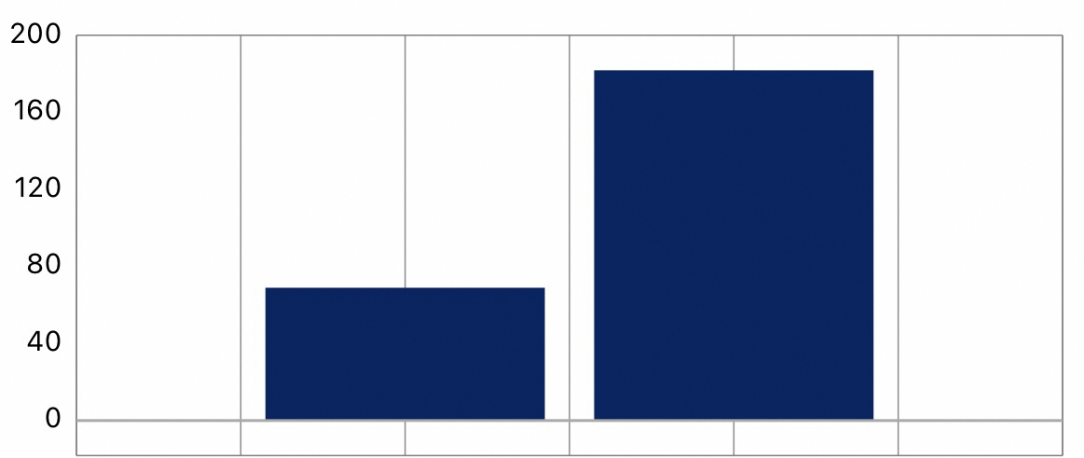 2倍以上！
182人
69人
ケーキ屋さんのスイーツを多く食べる人
コンビニのスイーツを多く食べる人
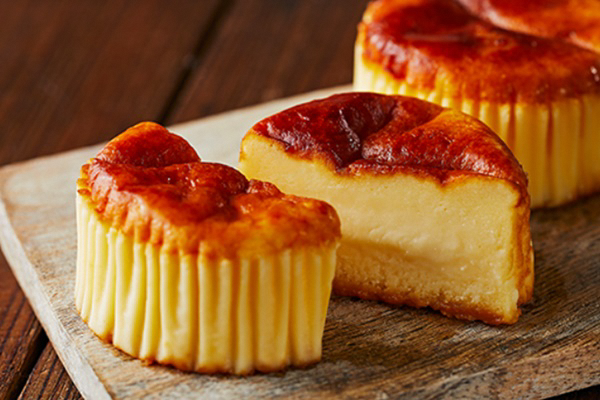 コンビニのスイーツを買う理由
・コンビニに行ったついでに買えるから
・新商品がたくさん出るから
・万人受けする味だから
・全国にあるので同じ商品を買い求めることが出来るから
コンビニスイーツを目当てにコンビニに行く人
28人
154人
ついで買いをする人
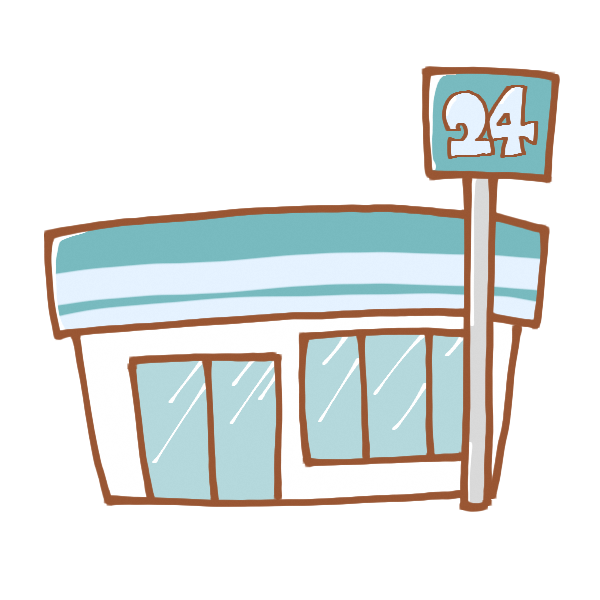 このことから
Convenience
store
スイーツをより身近に感じさせてくれる存在
一方でケーキ屋さんのスイーツを買う理由は？
ケーキ屋さんのスイーツを買う理由
・見た目が綺麗だから
・本格的なスイーツが食べられるから
・お気に入りのスイーツがあるから
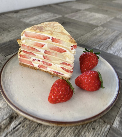 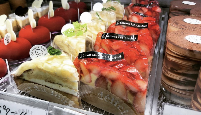 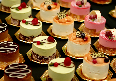 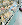 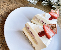 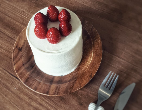 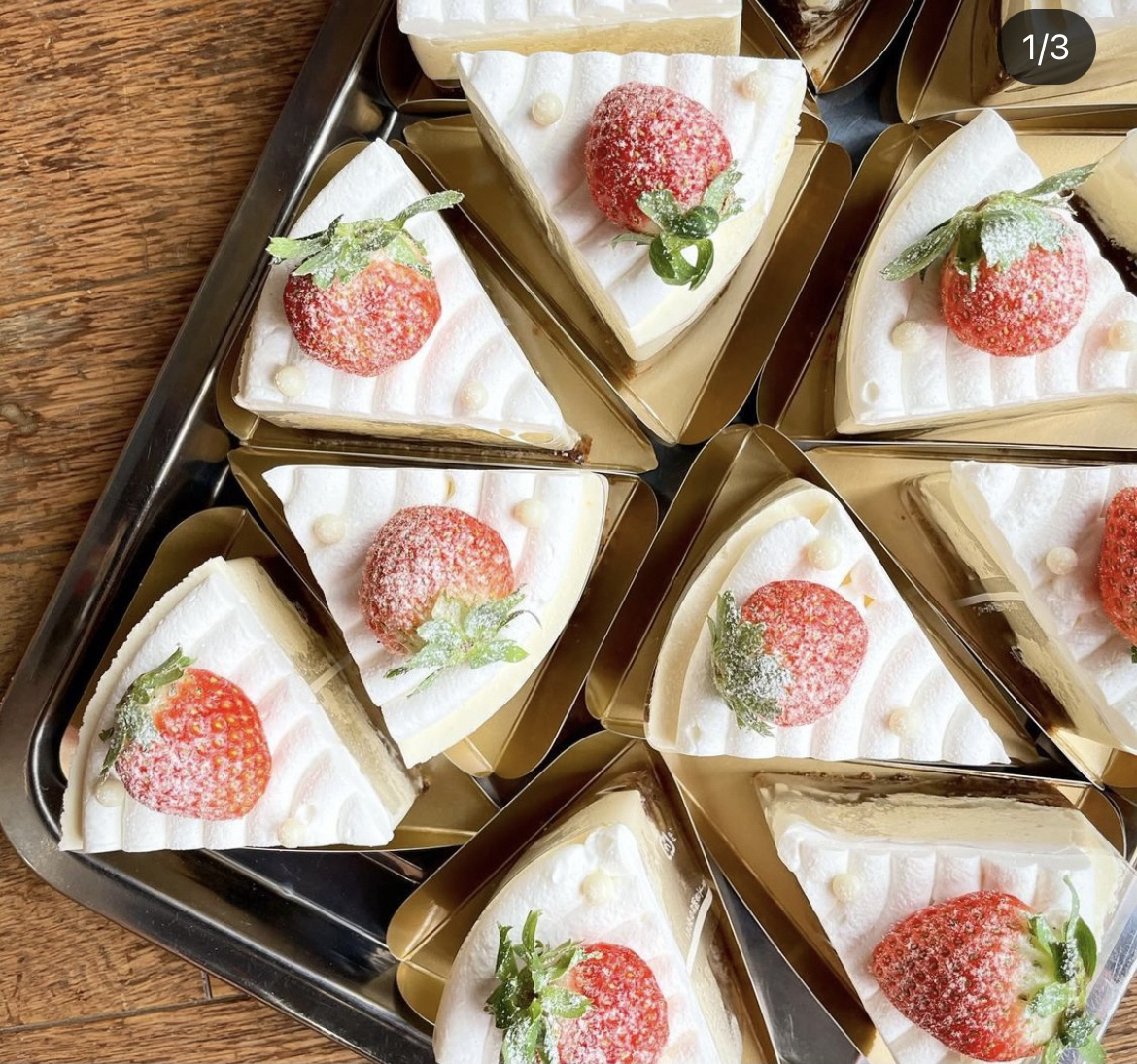 誕生日や記念日などの特別な日に買う
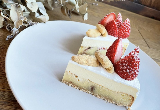 誕生日や記念日以外にも買う
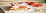 特別な日以外にも買う
34人
35人
特別な日に買う
このことから
ケーキ屋さんのスイーツを身近に感じている人
&
ケーキ屋さんのスイーツを身近に感じていない人
↓
半分半分
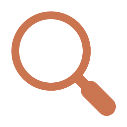 ｜
誕生日にケーキを食べてお祝いする習慣
↓
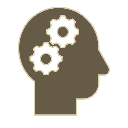 古代ギリシャ時代から開始
↓
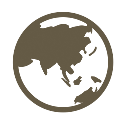 日本に伝わったのは戦後
この習慣が受け継がれているのは…
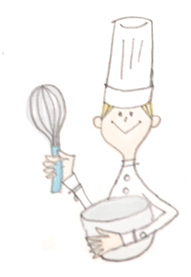 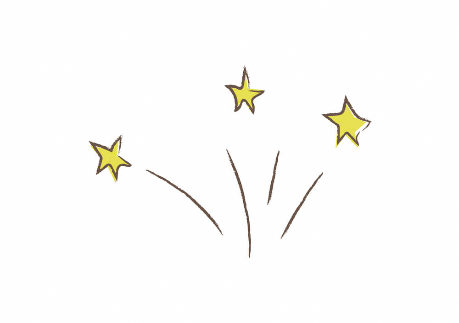 パティシエがいるから
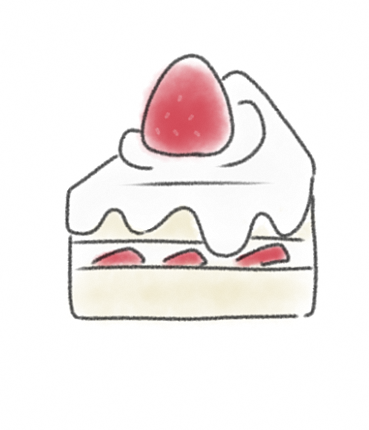 このことから
昔からの習慣や文化を形成していくために大切な存在
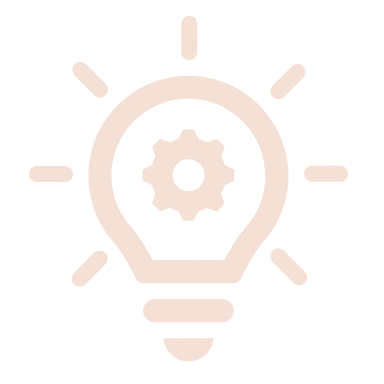 誕生日や記念日以外にもスイーツを食べる人がいる
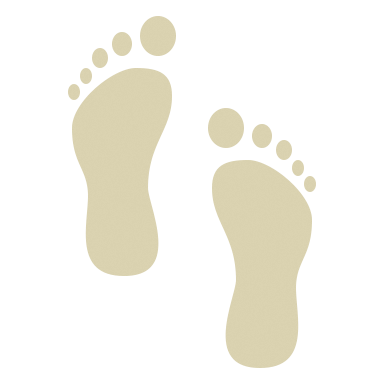 ↓
パティシエが新しい文化を形成している
01,はじめに

02,研究の手順

03,アンケートから分かったこと

04,食べ比べてわかったこと

05,まとめ
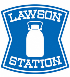 くにみ
ローソン
はちみつロール
プレミアムロールケーキ
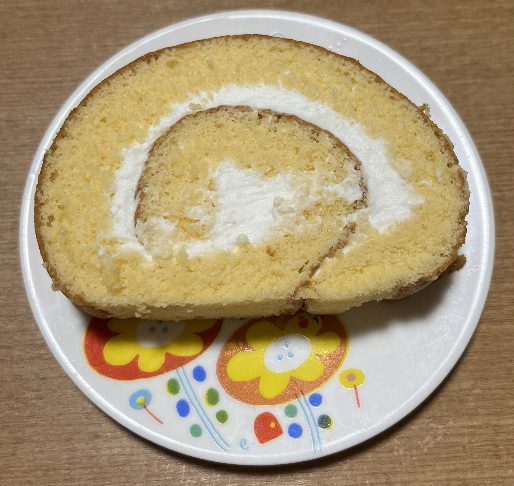 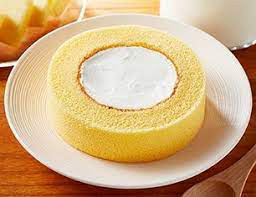 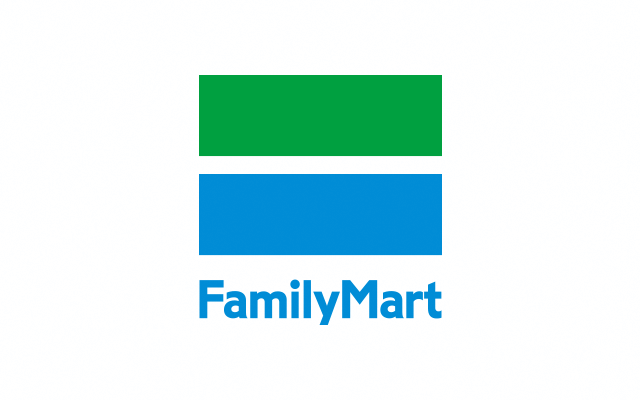 くにみ
Family Mart
はちみつプリン
窯出しとろけるプリン
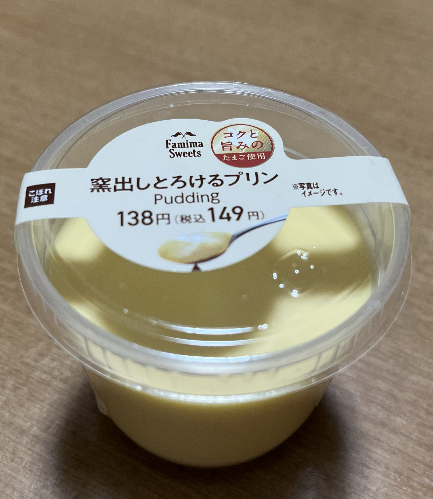 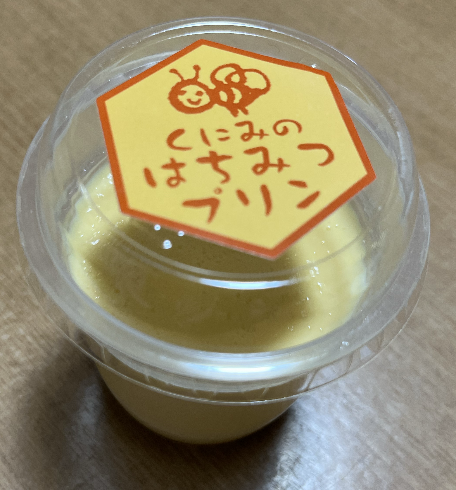 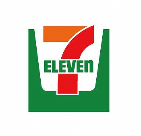 くにみ
セブンイレブン
シューアンドレ
シュー・アラ・クレーム
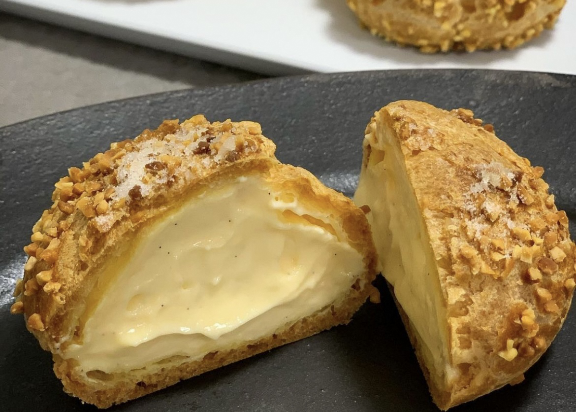 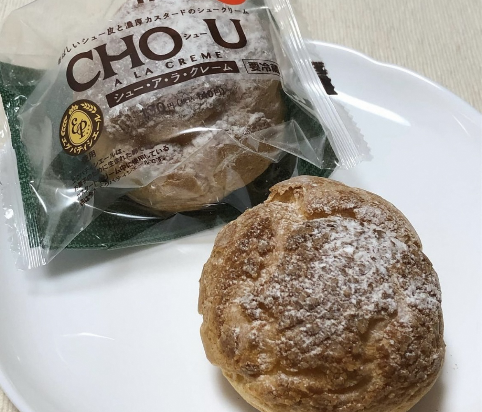 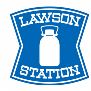 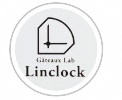 Linclock
ローソン
苺のショートケーキ
絹泡クリームの苺ショート
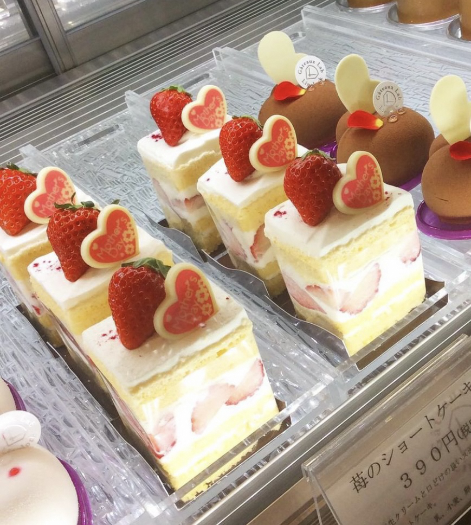 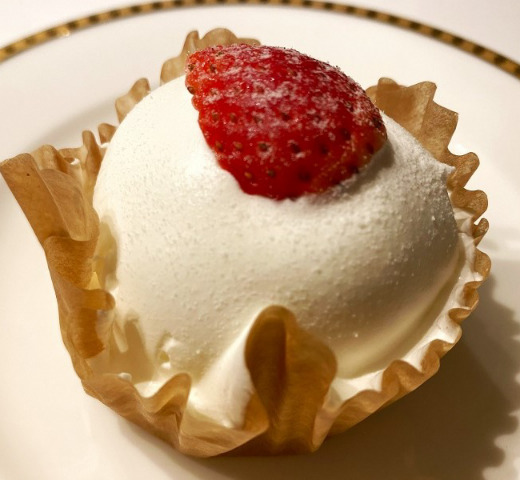 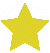 評価項目
・クリーム
など
・生地
・味
・価格
・見た目
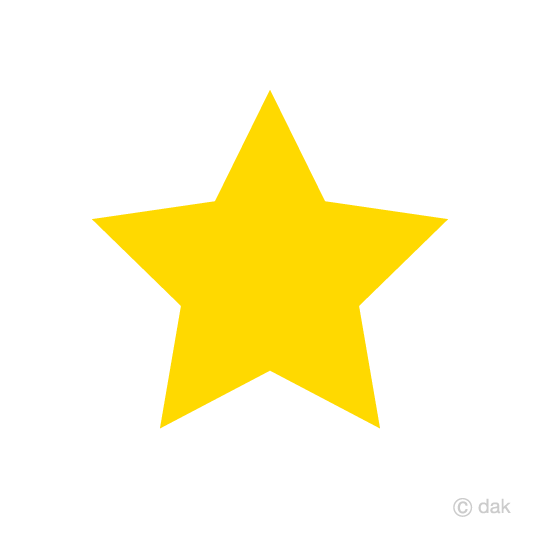 ５つ中
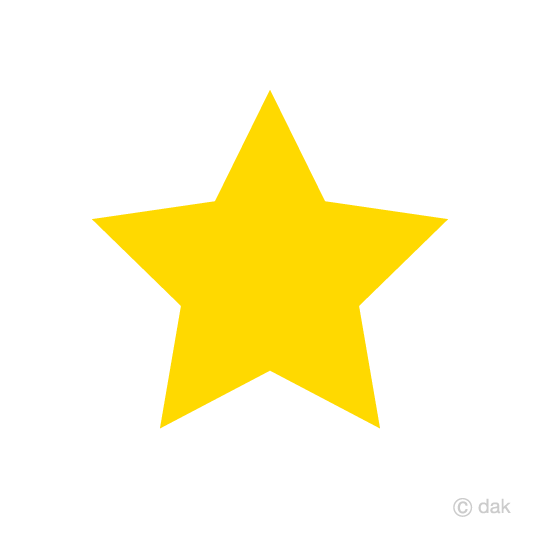 それぞれ
何個かで評価する
項目の平均を表にする
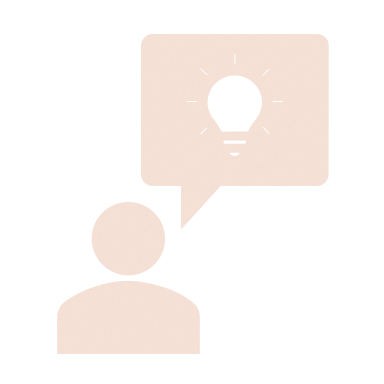 食べ比べで明らかにしたいこと…
・ケーキ屋さんのスイーツとコンビニのスイーツの違い
・スイーツを作る上で大切なこと
①全体のバランスが大事
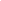 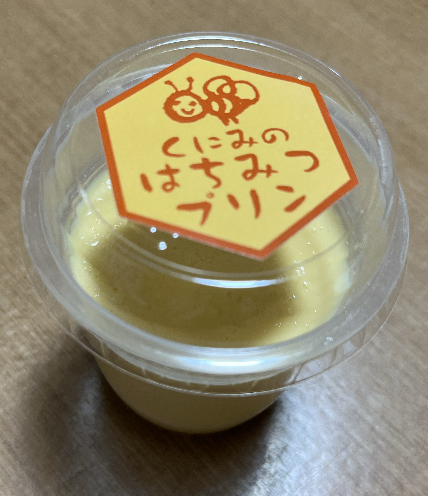 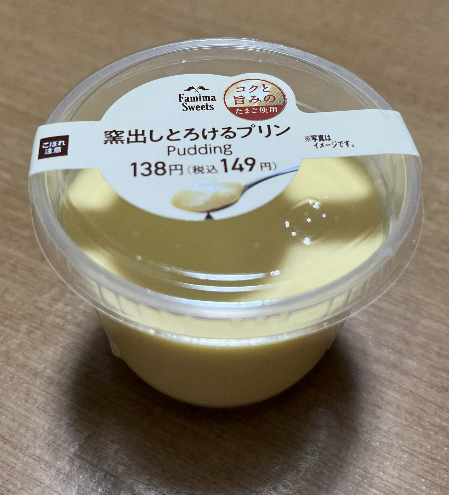 Family Mart
窯出しとろけるプリン
(149円)
くにみ
はちみつプリン(292円)
Family Mart
窯出しプリン
くにみ
はちみつプリン
星の数の合計
星の数の合計
20,2コ
18コ
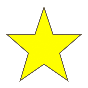 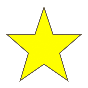 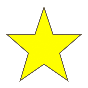 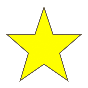 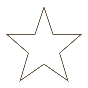 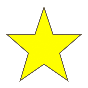 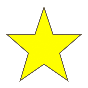 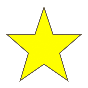 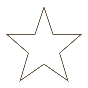 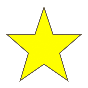 味
味
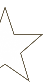 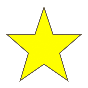 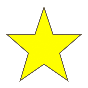 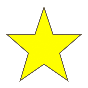 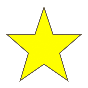 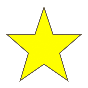 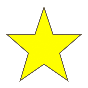 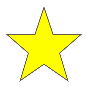 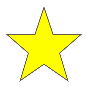 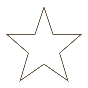 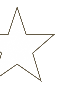 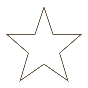 見た目
見た目
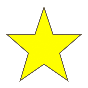 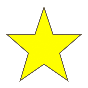 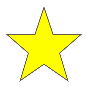 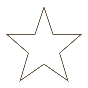 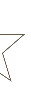 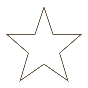 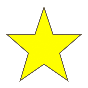 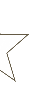 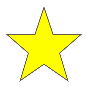 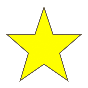 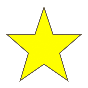 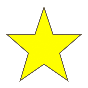 価格
価格
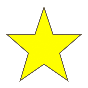 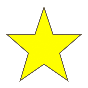 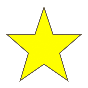 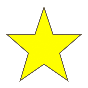 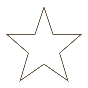 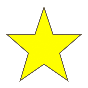 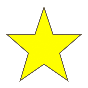 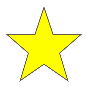 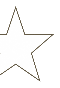 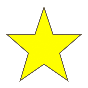 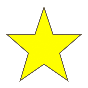 滑らかさ
滑らかさ
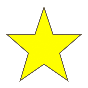 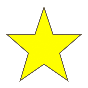 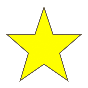 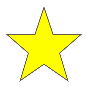 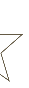 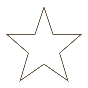 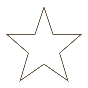 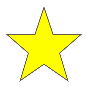 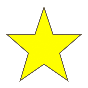 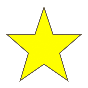 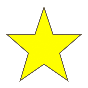 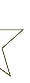 カラメル
カラメル
家族が言っていたこと
「じっくり食べ比べるとコンビニはカラメルと生地別々の方が美味しい」
「カラメルと生地を一緒に食べて美味しいのはケーキ屋さん」
このことから…
全部が合わさった時のバランスが大切！
②価格でスイーツの評価が変わる
家族が食べ比べをしている時の会話
安くて好みでなかった時
「この値段だから仕方がないね」
高くて好みでなかった時
「次買おうとは思わんかな」
安くて美味しかった時
「この値段でこれだけの味はすごい」
高くて美味しかった時
「こんなに美味しいならこの値段は納得」
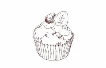 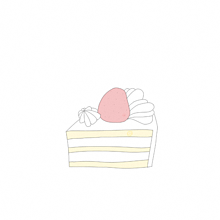 価格でそのスイーツの評価が変わってくる
③最後の一口まで美味しいスイーツが心に残る
家族の様子
最初の一口
「美味しい」
食べ進めていくと
「少し重たくなってきた」
「最初は美味しかったのに」
この様子から…
以前友達がコンビニに行ったときに言っていたこと
シュークリームを手に取りながら
「このシュークリーム美味しいけど半分で十分。半分なら美味しいく食べれるのに」
これらのことから
最後の一口まで「美味しい」と感じられるスイーツが食べた人の心に残るスイーツ
01,はじめに

02,研究の手順

03,アンケートから分かったこと

04,食べ比べてわかったこと

05,まとめ
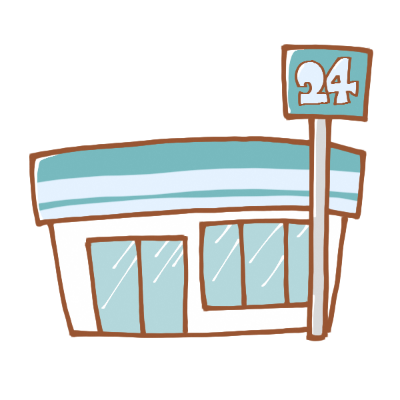 コンビニ&ケーキ屋さん
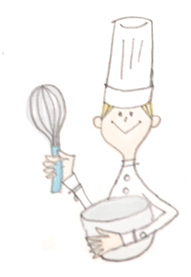 お客様のことを1番に考えていることは同じ！
コンビニスイーツの長所
・全国どこでも同じものが買える
・コンビニに行ったついでに買える
・安くて美味しい
ケーキ屋さんの長所
・本格的で美味しい
・特別感がある
・お気に入りのスイーツを買える
それを踏まえて
ケーキ屋さんにしか作れないものを追求していきたい
研究をする前
「コンビニのスイーツの人気が高まっているから負けないようなケーキ屋さんになるには」
研究をした後
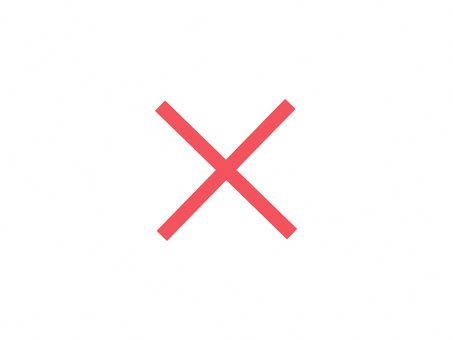 「コンビニスイーツに負けないケーキ屋さん」
↓
「食べた人を幸せにすることができるようなケーキ屋さん」
具体的には…
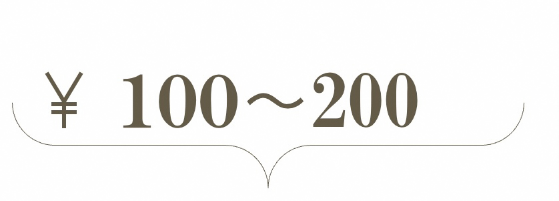 子供のお小遣いでも買えるようなお菓子を作る
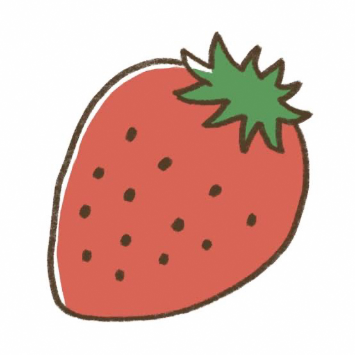 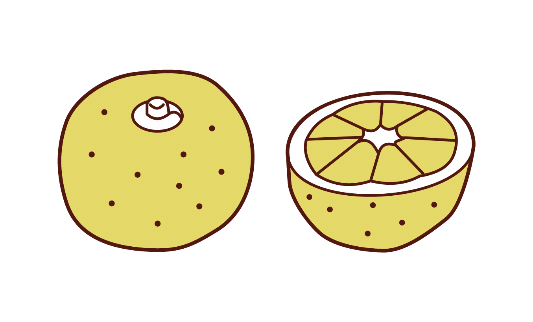 大分の特産品を生かしたスイーツを作る
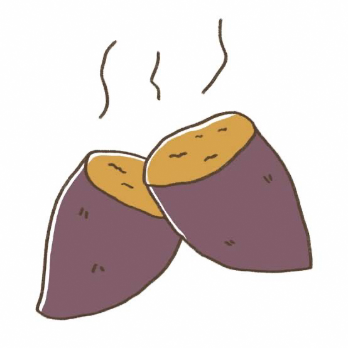 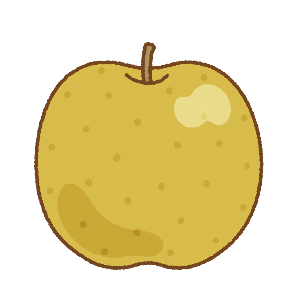 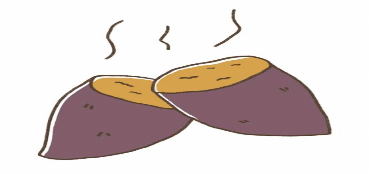 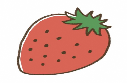 今後は
子供のお小遣いで買えるお菓子を作るにはどうやってコストを削減するのか
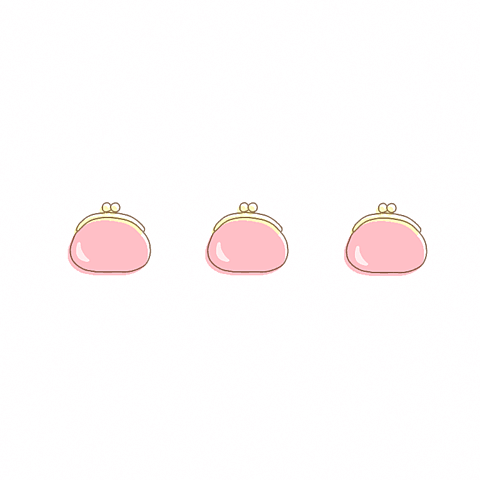 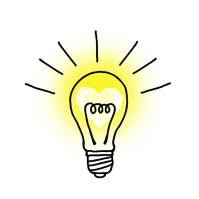 大分の特産品を生かしたスイーツを作るための知識や技術
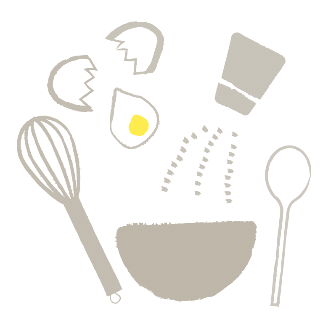 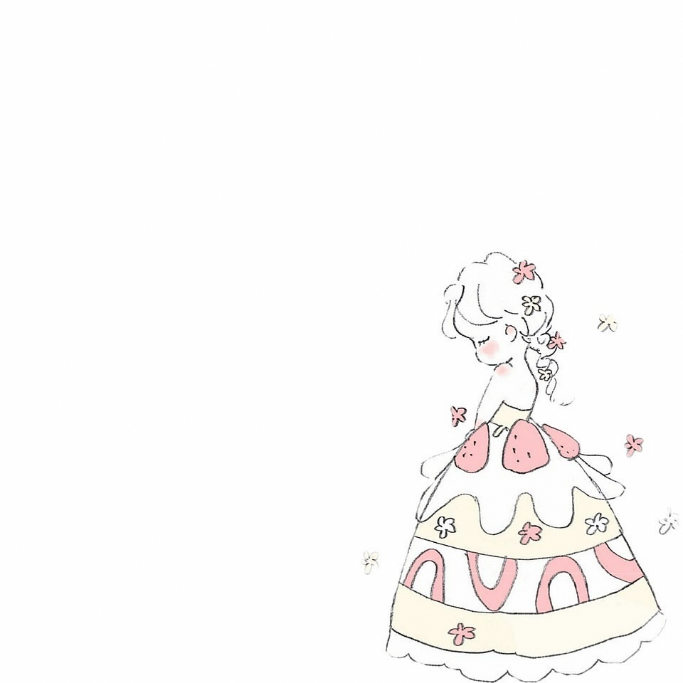 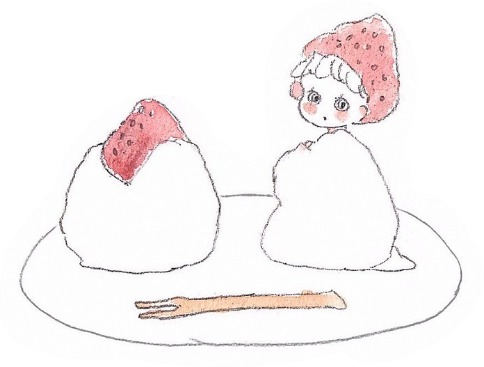 ご静聴ありがとうございました